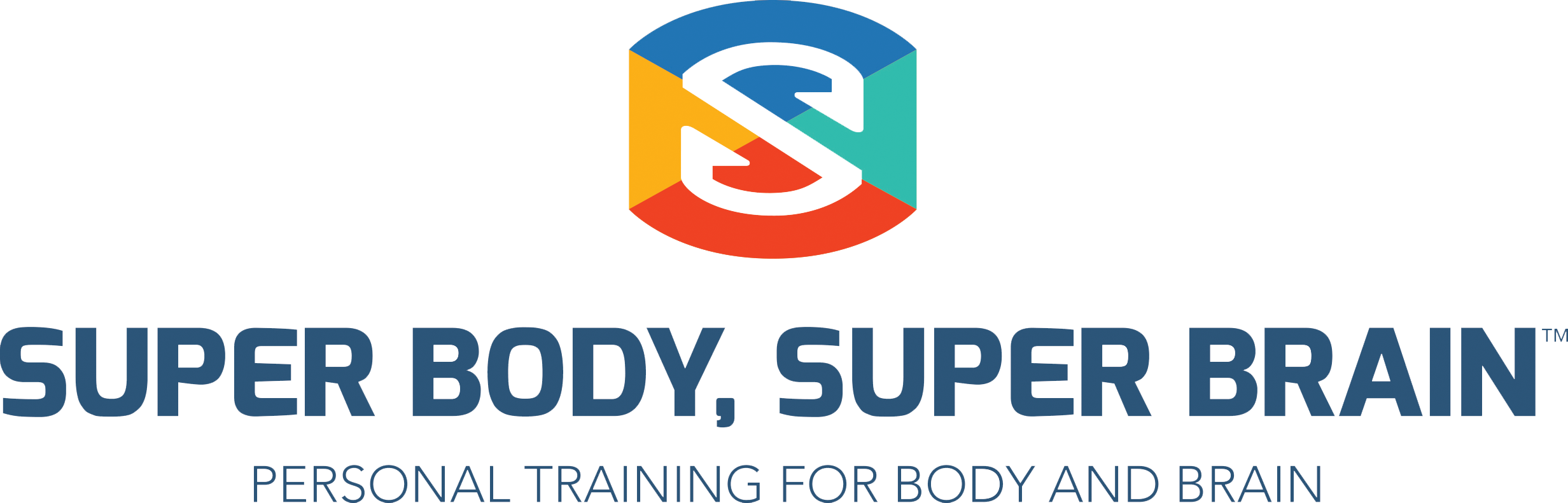 MASTER TRAINER 
$200
INSTRUCTOR TRAINER$125